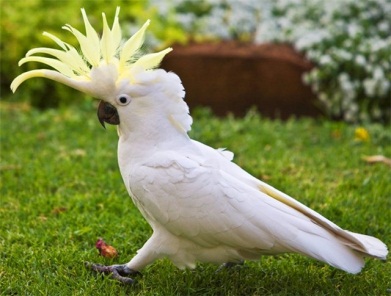 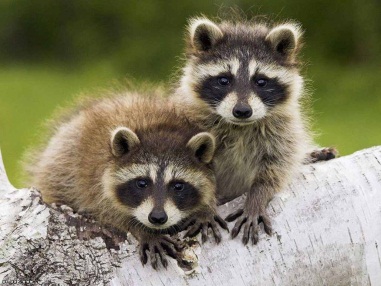 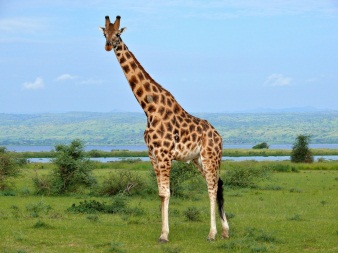 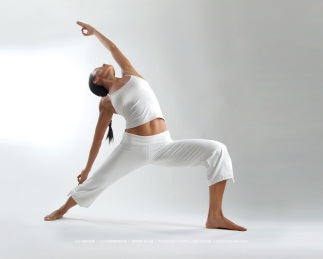 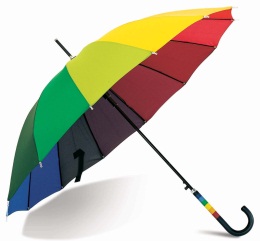 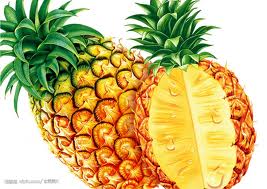 Е
А
Ж
П
Й
З
ПЕЙЗАЖ
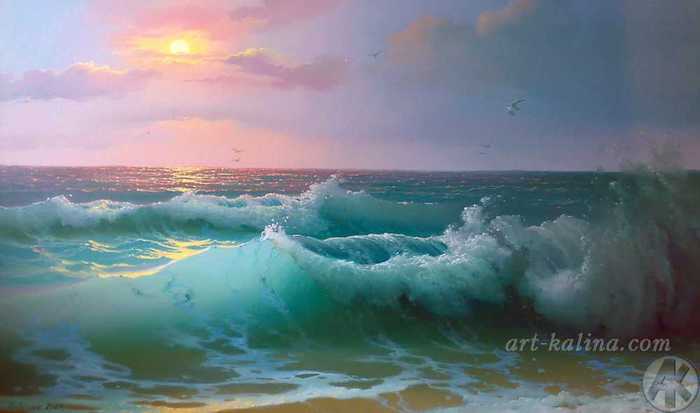 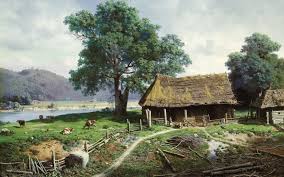 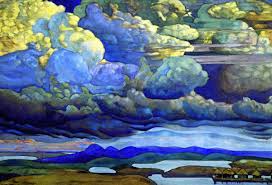 И. Шишкин. «Среди долины ровныя»
Рерих. Небесный бой
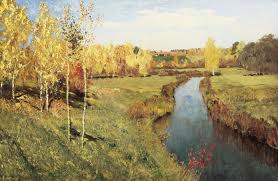